ОГБОУ ДПО «Костромской областной институт развития образования»
Николаева Т.В., к.п.н., декан факультета повышения квалификации
«Сказать – не значит быть услышанным, услышать – не значит понять, понять – не значит согласиться, согласиться – не значит начать выполнять».

Конрад Лоренц
Искусство презентации
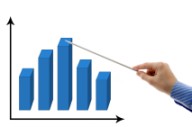 Как может выглядеть хорошая презентация?
А. Каптерев «Презентация о презентациях» http://www.slideshare.net/secret/mg8tKmNSk9lCNc
Расскажите историю
История должна иметь начало, середину и конец.
Начинайте планирование презентации с того, как бы её можно было интересно рассказать.
Если какая-то часть презентации не укладывается в историю, уберите эту часть совсем. Либо придумайте более подходящую историю.
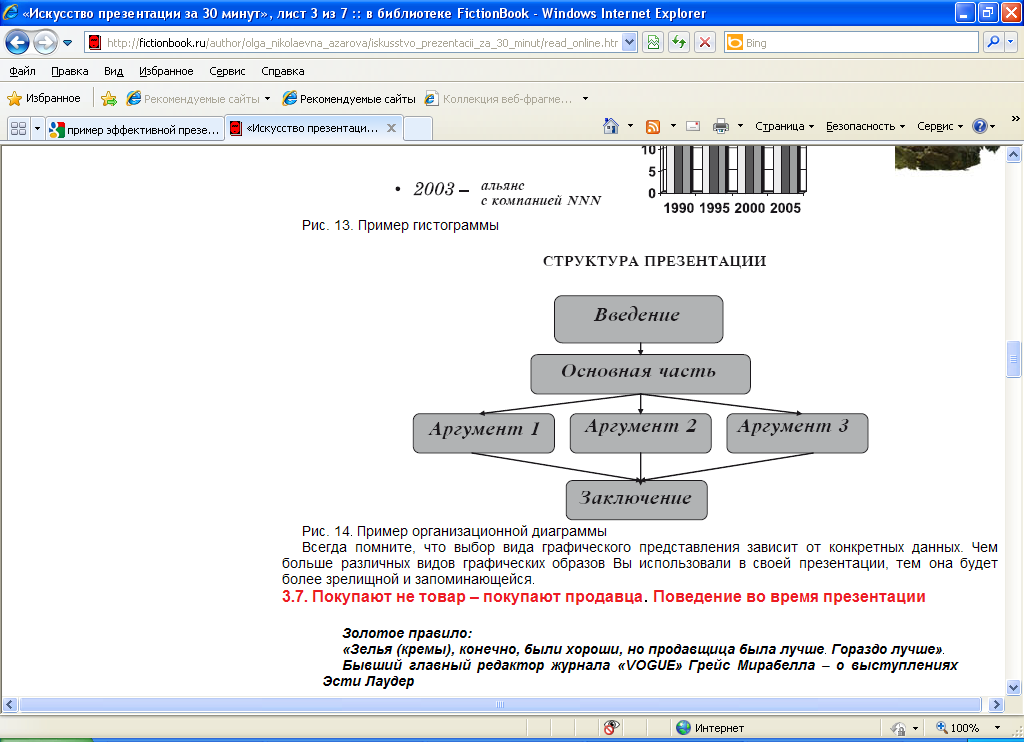 Определите ключевую идею презентации
Подберите 3 дополнительных аргумента
Создайте список из ключевых пунктов, которые вы хотите сообщить своей аудитории.
Структурируйте этот список до тех пор, пока ключевых пунктов не останется три штуки.
Для каждого из пунктов подготовьте риторические приемы, усиливающие воздействие. Это могут быть личные истории, факты, примеры, аналогии, метафоры, свидетельства третьих сторон.
Сформулируйте свои идеи как заголовки в стиле твиттера
Самые эффективные заголовки кратки (максимум 140 символов) и конкретны.
Предложите позиционирование
Любой человек в своей голове раскладывает всё по категориям и определяет место вещей в этих категориях. Помогите ему — предложите ему своё видение подходящих категорий и места вашего продукта в них.
Заставьте аудиторию почувствовать свою «боль»
Представьте общего врага
Всегда раскрывайте проблему, прежде чем начать говорить о решении. 
Представьте героя
Как только вы определили врага — болевую точку ваших потребителей, опишите ясным языком, как ваша компания, продукт или услуга могут излечить эту боль.
Оживите презентацию
Сделайте слайды легкими для восприятия
Сделайте цифры понятными и убедительными
Сделайте ваши данные конкретными, значимыми и поместите их в такой контекст, чтобы слушатели смогли их примерить на себя. Используйте аналогии, чтобы сделать цифры более наглядными.
Используйте живые слова
Соблюдайте правило десяти минут
Давайте мозгам ваших слушателей отдохнуть с помощью видеороликов, смены действующих лиц на сцене и т.д. Мозг любит разнообразие.
Поделитесь сценой
Публично благодарите работников, партнеров и потребителей. И делайте это часто.
Включите в свое выступление демонстрацию
Представьте что-нибудь для каждого типа слушателей в вашей аудитории: визуалов, аудиалов, кинестетиков
Подготовьте главный эмоциональный момент
Секрет создания незабываемого момента состоит в выявлении одной вещи, которую вы хотели бы оставить в памяти аудитории — и построению выступления вокруг этого. Собственно, цель выступления — создать впечатление, переживание и дать заголовок происходящему. Выступление должно создать эмоциональную связь со слушателем.